Is the Practice Worth It -To Me
Presented by:
Bob Schultz
President and CEO 
Vision One Credit Union
www.VisionOne.org
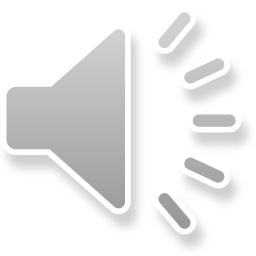 You Will Learn How To:
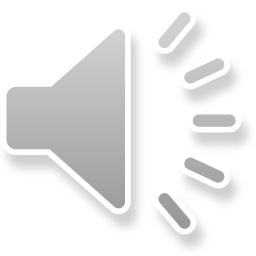 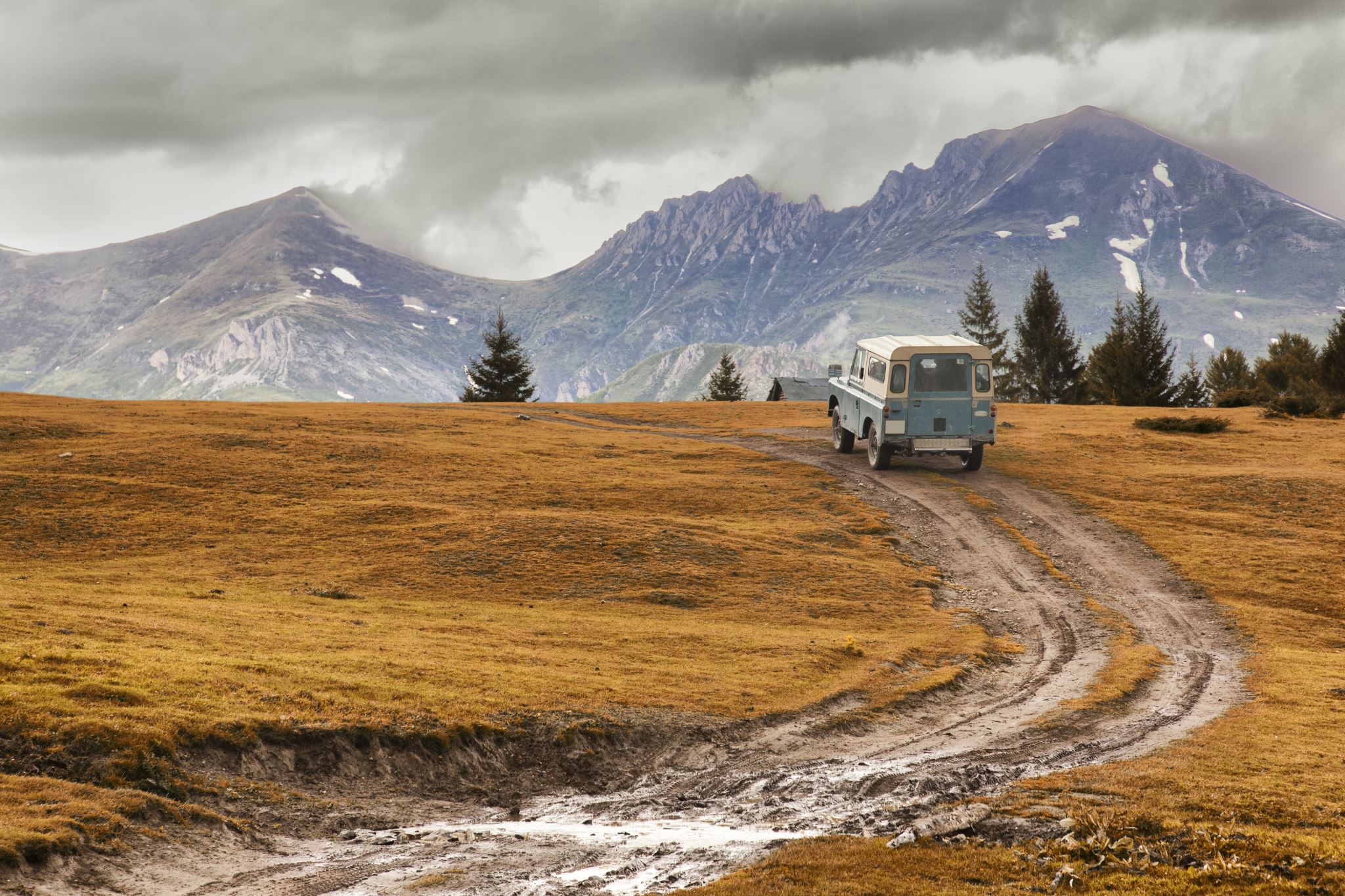 What are My Goals?
Lifestyle
Where do I want to practice? 
Near family or friends
Mountains, coast, plains
Urban, suburban, rural
State 
Monetary Goals 
Salary desired
Wealth goals
Practice Goals
Specialties I like 
Patient demographic 
Style of practice
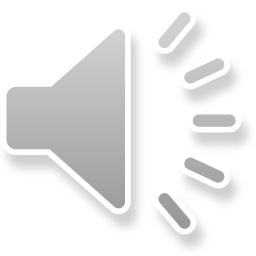 Monetary Goals – Annual Compensation
Compensation 
Salary, incentive pay, medical, auto, etc.
Salary - minimum needed to pay all my personal bills and living expenses
Living expenses include rent or mortgage, food, health, entertainment, etc.
 Debt payments – auto, student debt, etc.
A little extra for savings, investment, or a rainy day
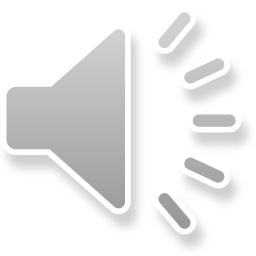 Monetary Goals – The End Game
Begin at the End – Wealth Goals
Retirement Fund requirement should be the minimum Wealth Goal
When do I want to retire? The longer the retirement, the larger the required fund
How much do I need to retire? Assume retirement at 65.
$750,000 - $1 million of wealth per $50,000 in replacement income
To replace $150,000 per year (3 x $50k), $2.3 million - $3 million retirement fund needed
Planners often recommend replacing 80% of salary. Can also reduce by any Social Security that may exist

Adequate retirement funds are REQUIRED regardless if practice owner, associate, or commercial OD
Which mode of practice will get you there? Quicker?


Source: https://www.VisionOne.org/calculator/retirement-plan and Kaneski & Assoc. Financial Planners
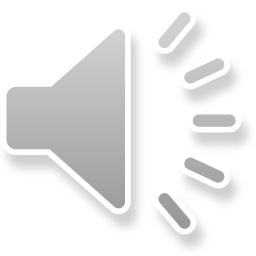 Compensation & Wealth Sourcesby Practice Type
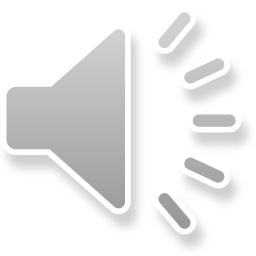 How to Evaluate Private Optometric Practices
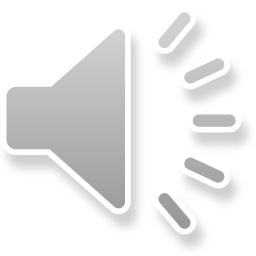 Key Metrics
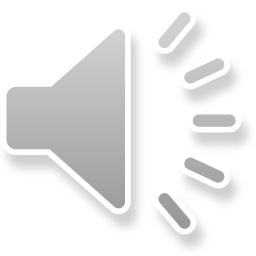 Private Optometric Practice Metrics
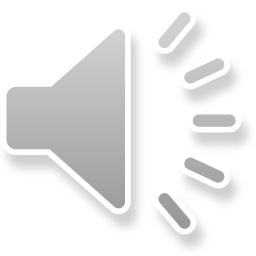 Private Optometric Practice Metrics
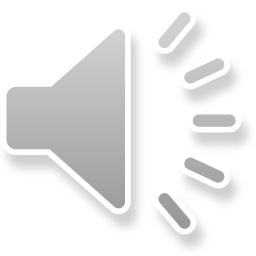 Practice Financials – Basic Layout
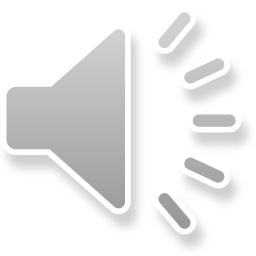 It’s never that easy
The devil is in the detail. Use activity data from the practice and detail from the practice tax returns and internal financial statements
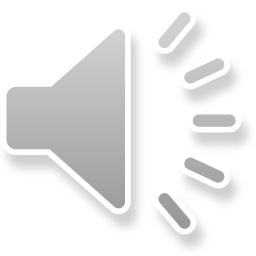 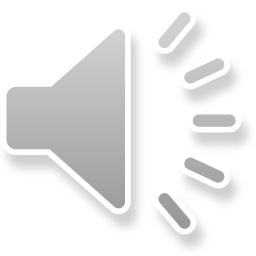 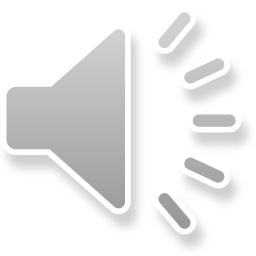 How to Obtain Financing to Purchase the Practice
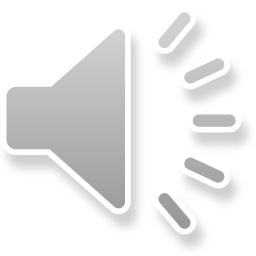 What do Banker’s look for?
Conventional bankers
Cash flow
Tangible collateral – practices do not have, so won’t finance
Down payment
Experienced operators
Knowledgeable bankers - Does the practice produce enough cash flow to cover your
Living expenses
The debt payments required to purchase the practice
An extra cash flow cushion
Don’t expect tangible collateral
Knowledgeable optometric banker (V1)- All of the above +
The health of the practice compared to industry metrics
A reasonable sale price relative to cash flow requirements 
Trending
Areas of improvement as observed
A reasonable ownership transition plan
Will share all of this with you
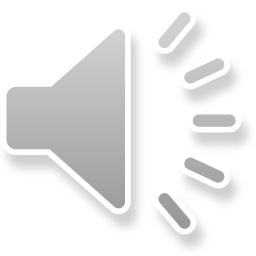 Find a knowledgeable Optometric banker
Most lenders won’t finance optometric practices
They have not seen one or developed the specialty
Bankers not knowledgeable about private optometric practices are dangerous to you
Medical finance groups don’t differentiate between veterinarians, dentists, and optometrists
Other key considerations
Does a live person answer your phone calls?
Are you dealing with a “decision maker” or a “business development” officer?
Are you dealing with the same person or are you passed around?
Do you have to explain the business of optometry to them? Can you?
You will need a good banker throughout your ownership career
Who has relationship-based benefits?
Who is relationship based? You will need to borrow for practice growth, equipment, premises throughout your career
Your team will impact your success!
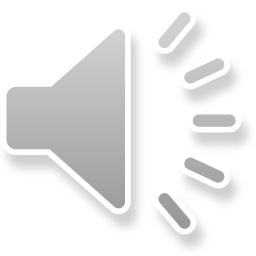 Vision One Credit Union
Founded in 1951 by Optometrists for independent Optometrists
All volunteer, all OD Board of Directors
Not for profit
Membership only – limited to independent optometric practices & participants
Full-service loan and deposit products designed for independent optometric practices
Financed over $400 million in practice acquisitions, much more for practice growth
Special programs to help ensure safety for new practice owners
Big enough for your financial needs, small enough to know you
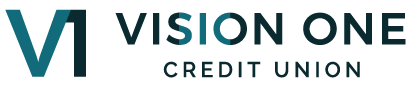 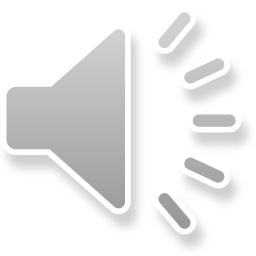